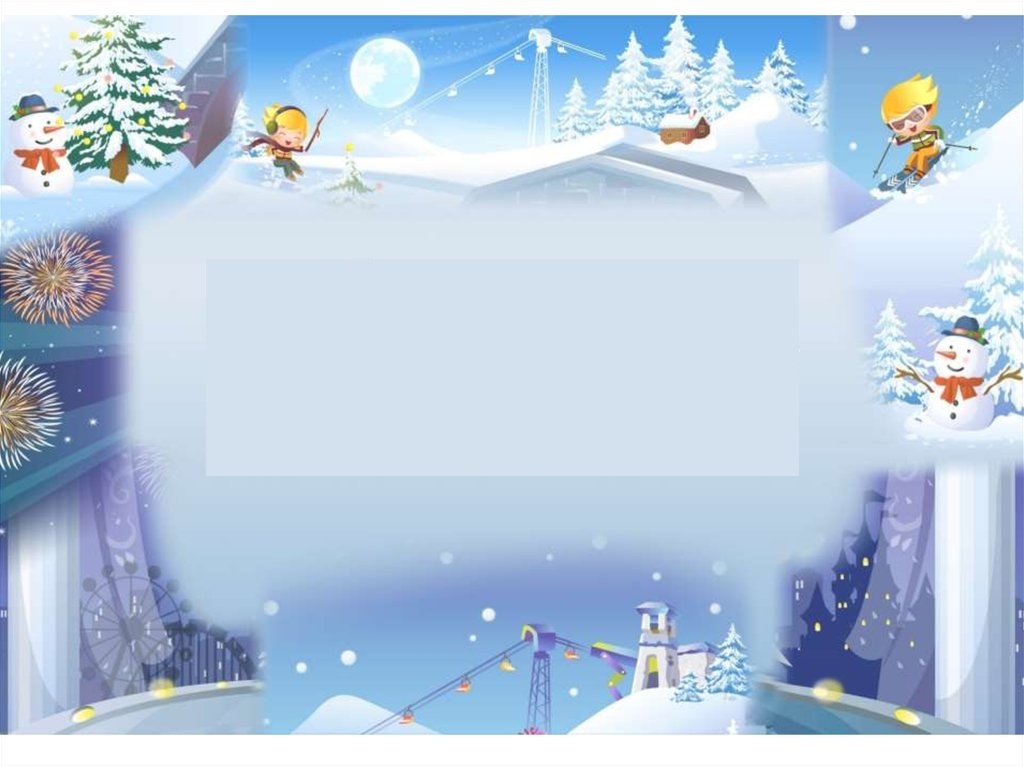 Роль дидактических игр в ознакомлении дошкольников с природой
Подготовил педагог МБДОУ «Ягодка»
Шилец Татьяна Сергеевна
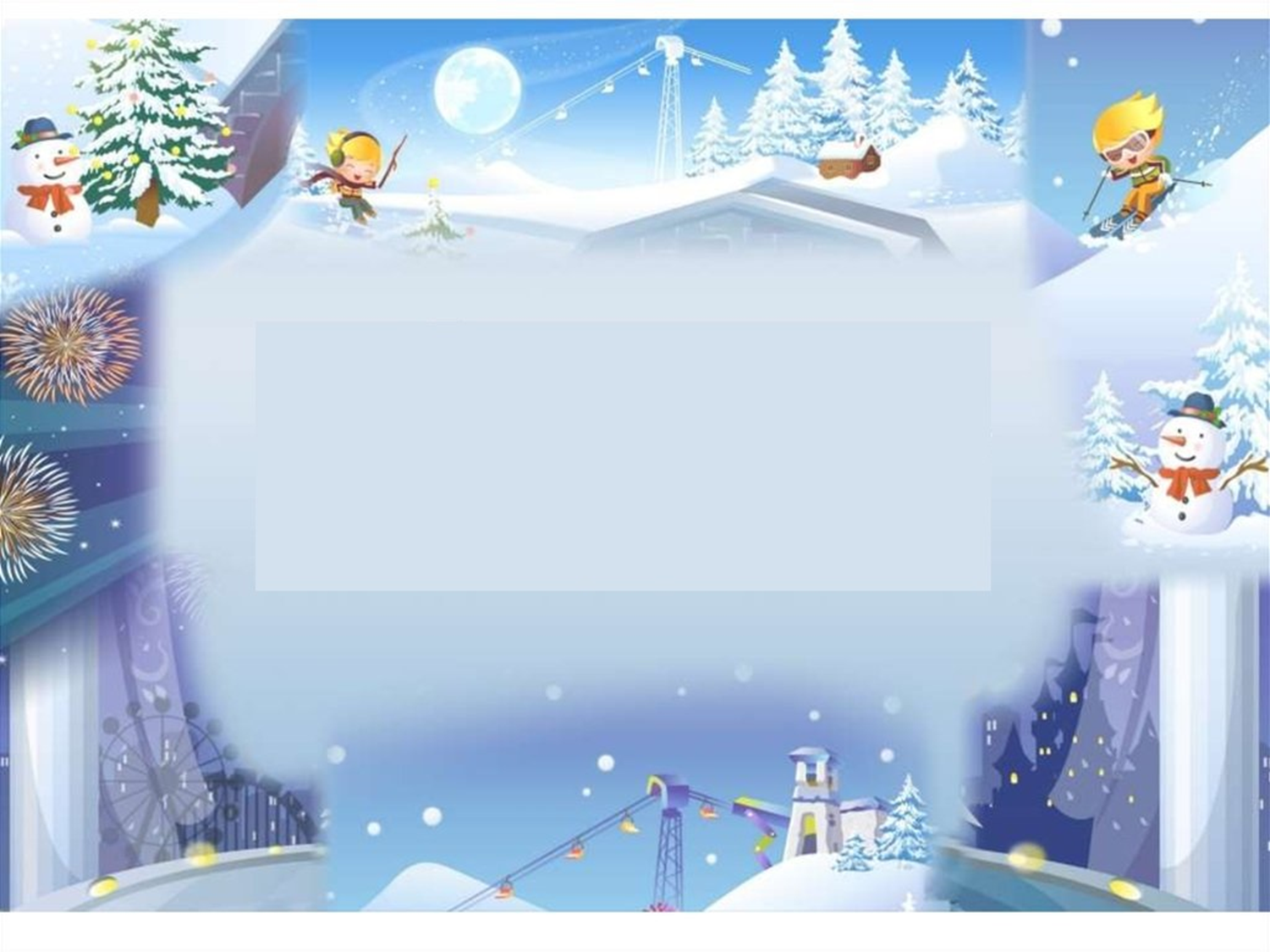 Дидактические игры — это разновидность игр с правилами, специально создаваемых педагогикой в целях обучения и воспитания детей
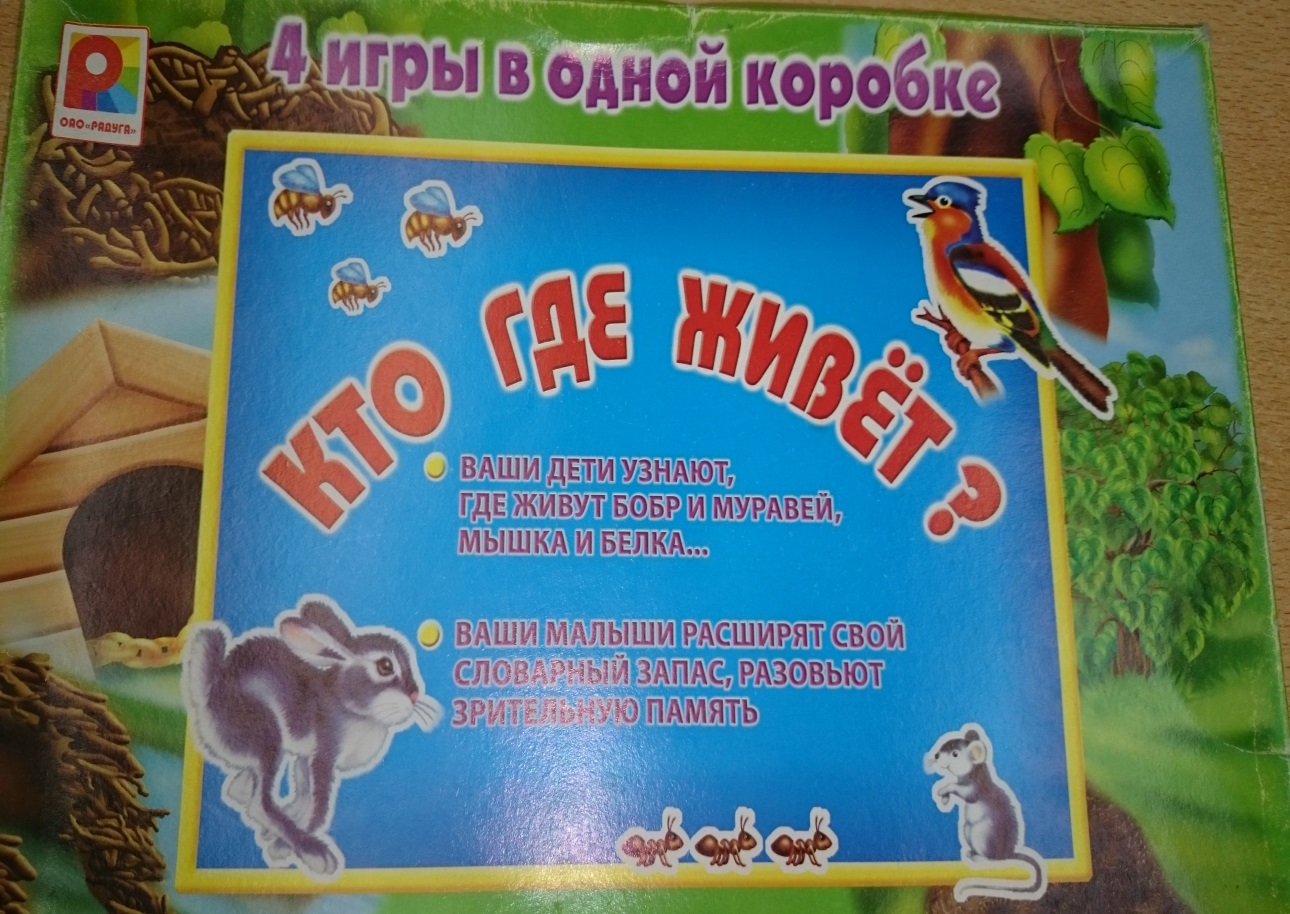 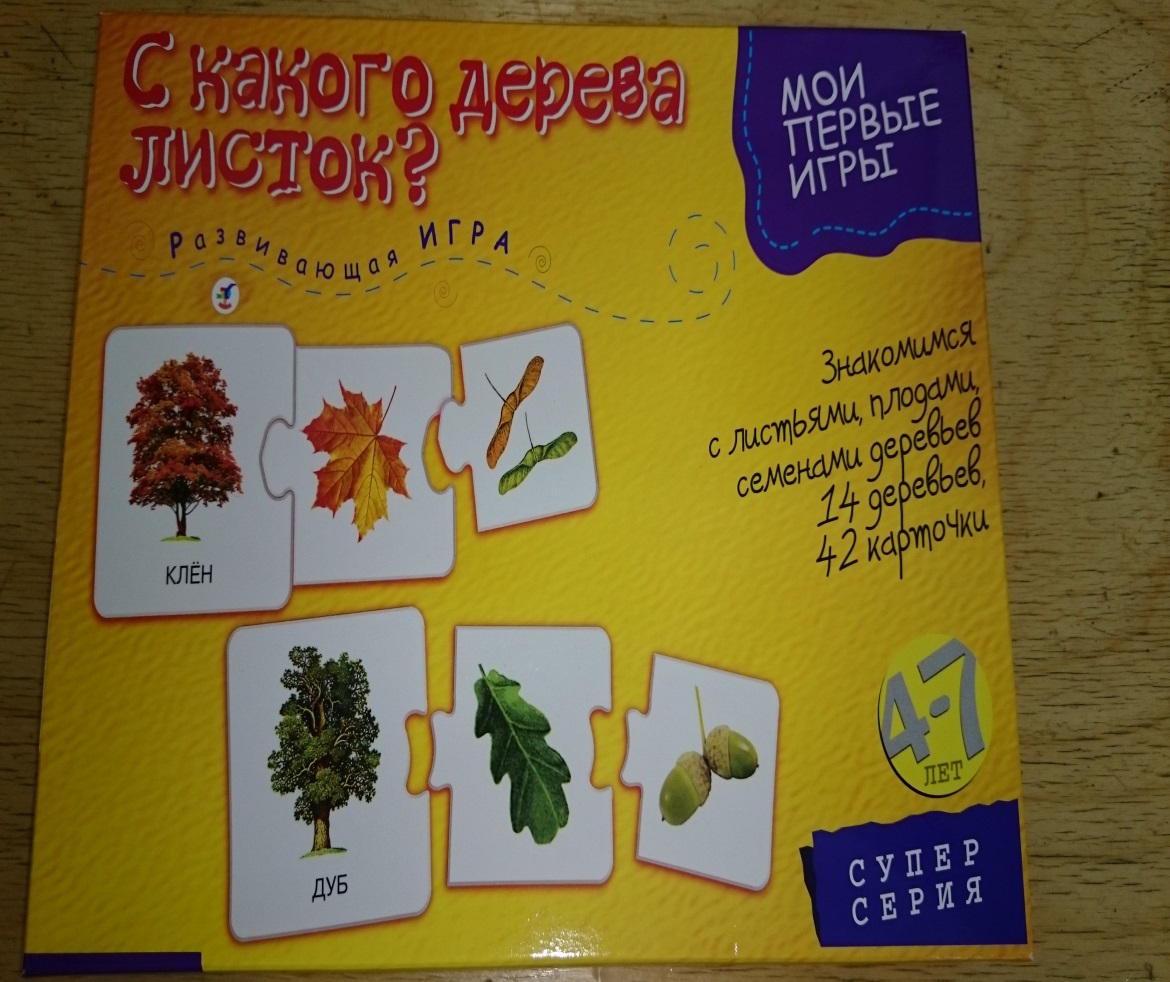 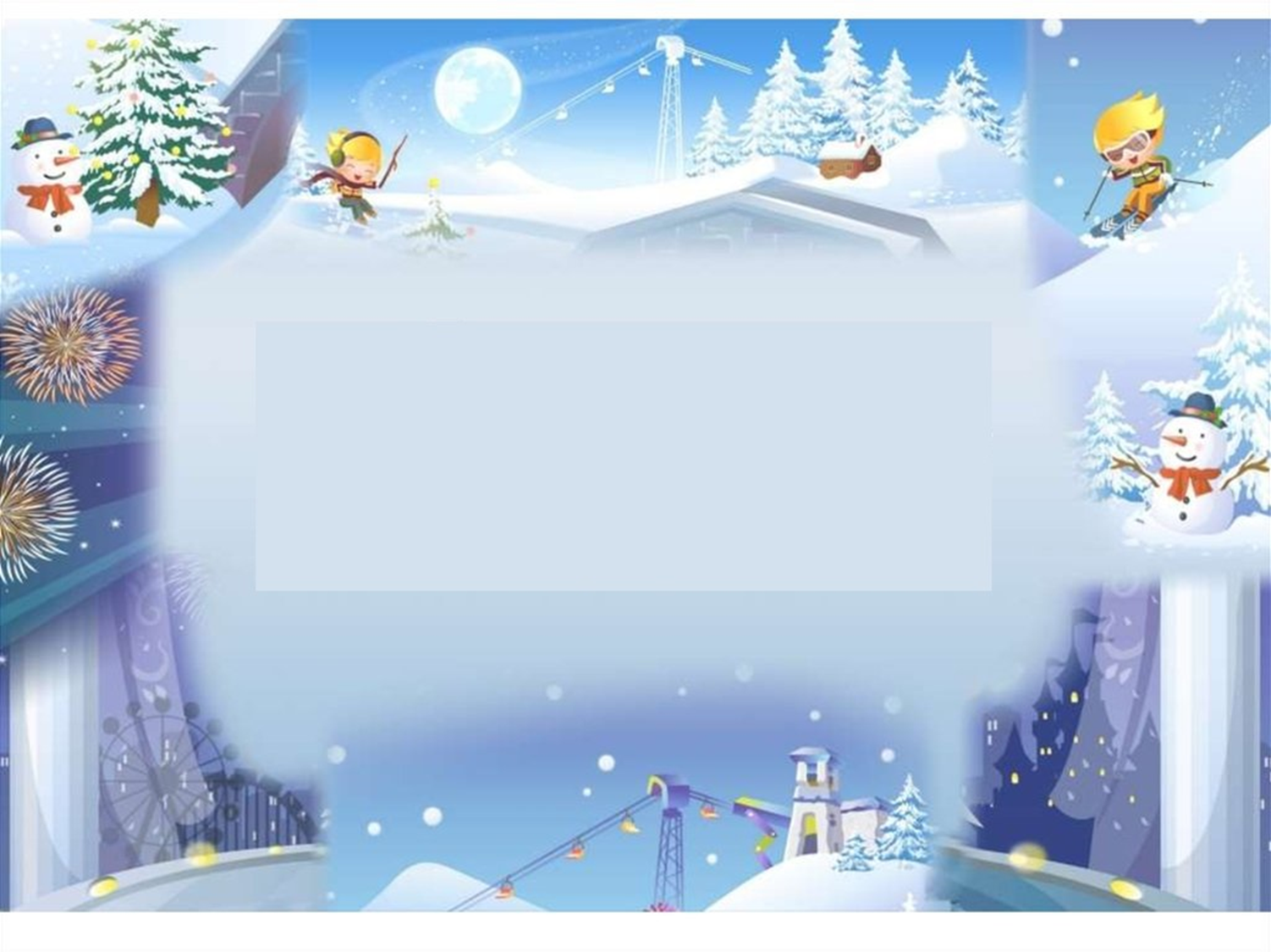 Дидактическая игра содержит два начала
Учебное (познавательное)
Игровое (занимательное)
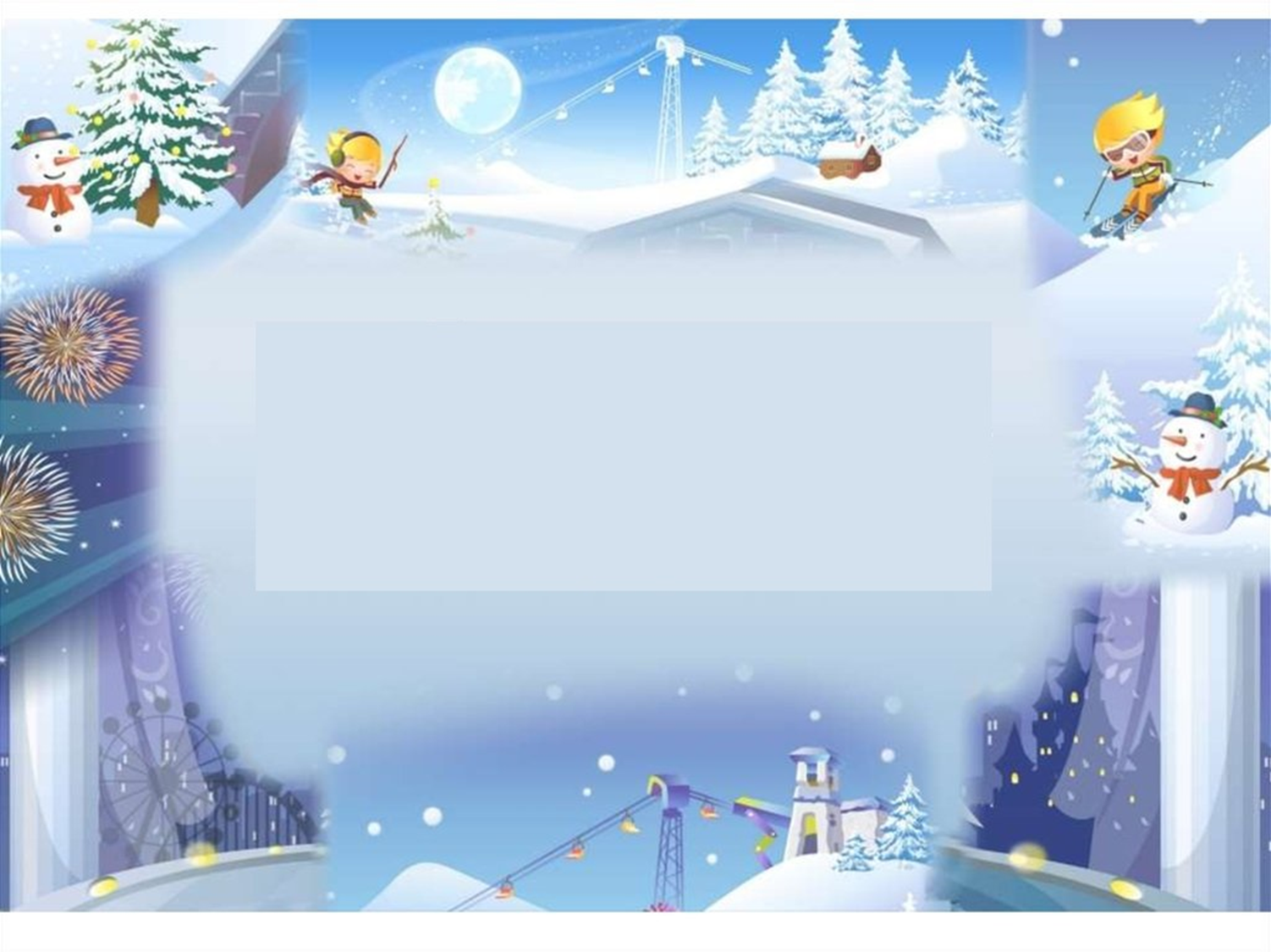 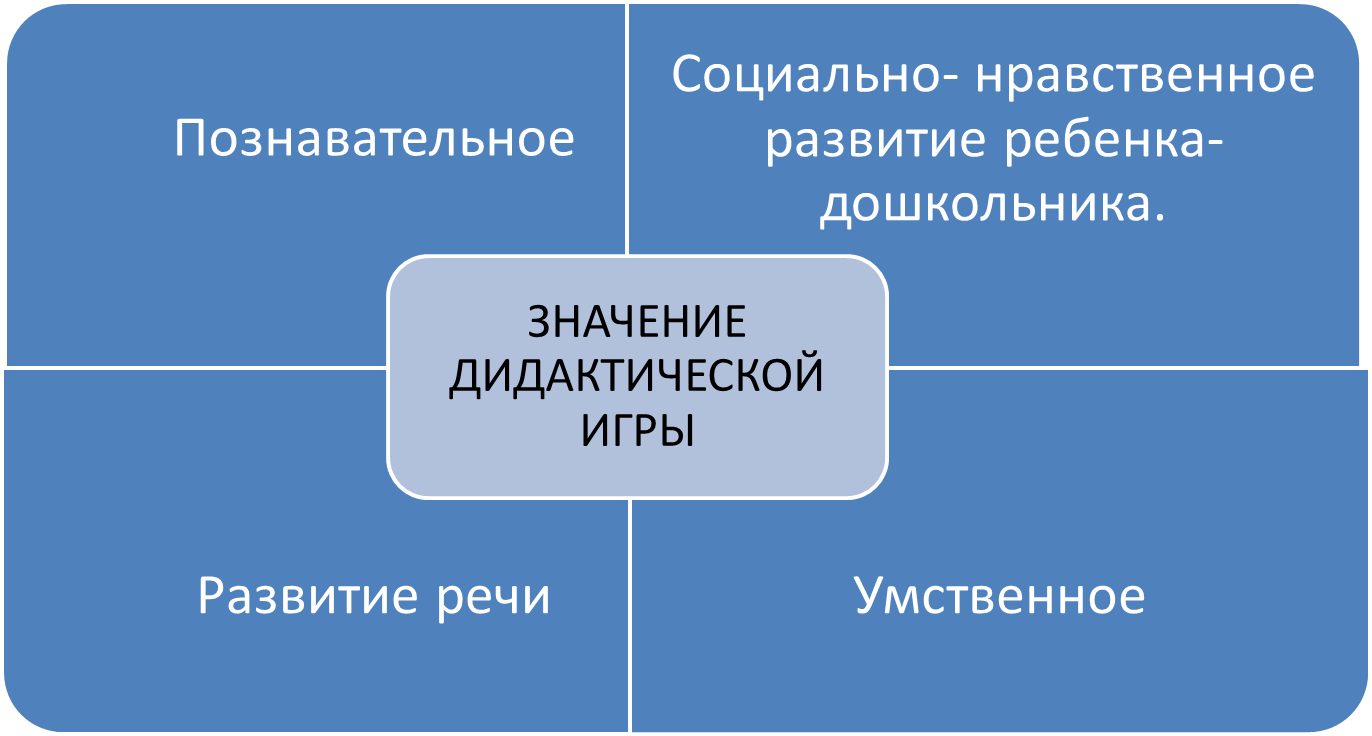 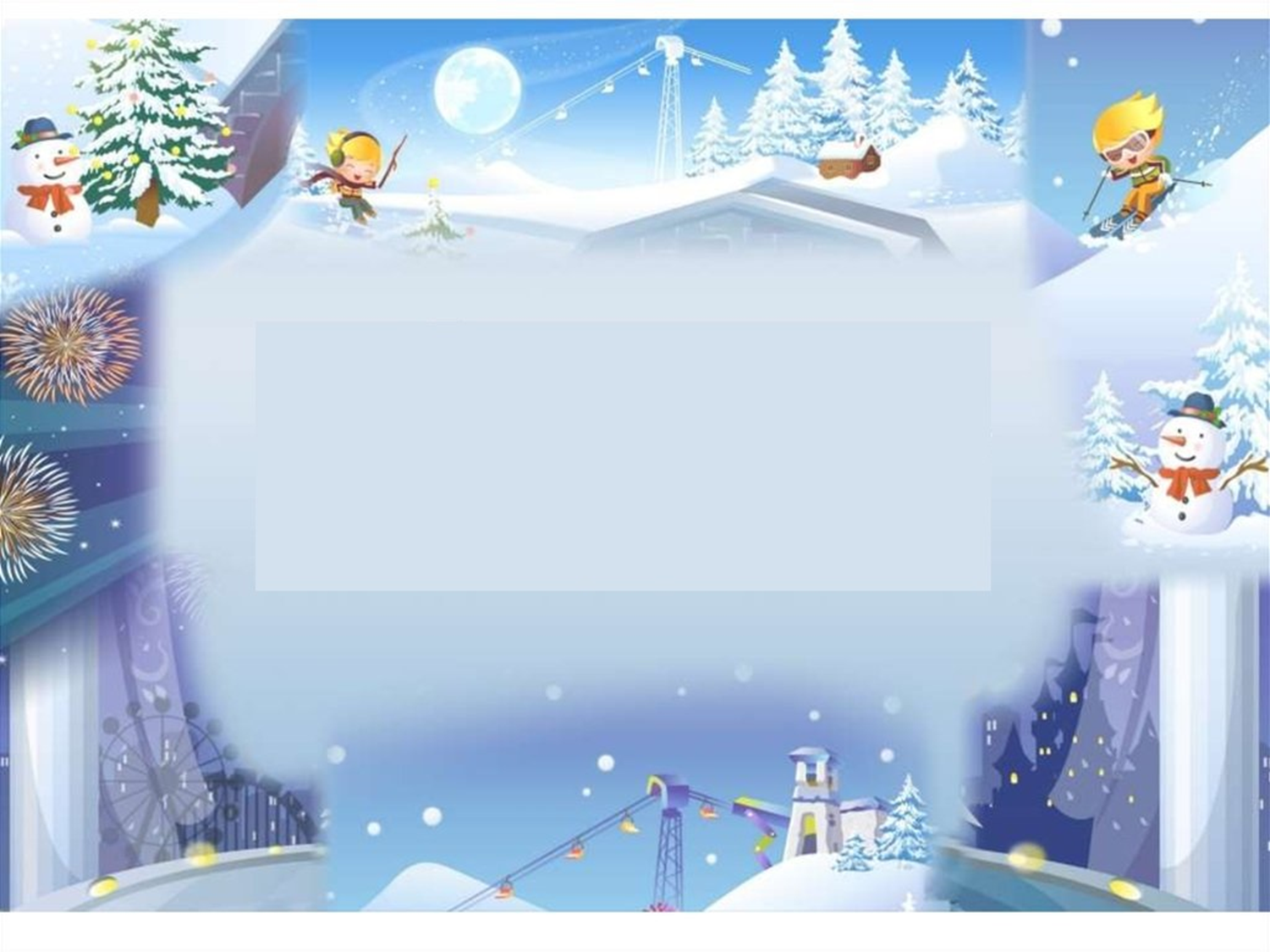 Развитие познавательных способностей
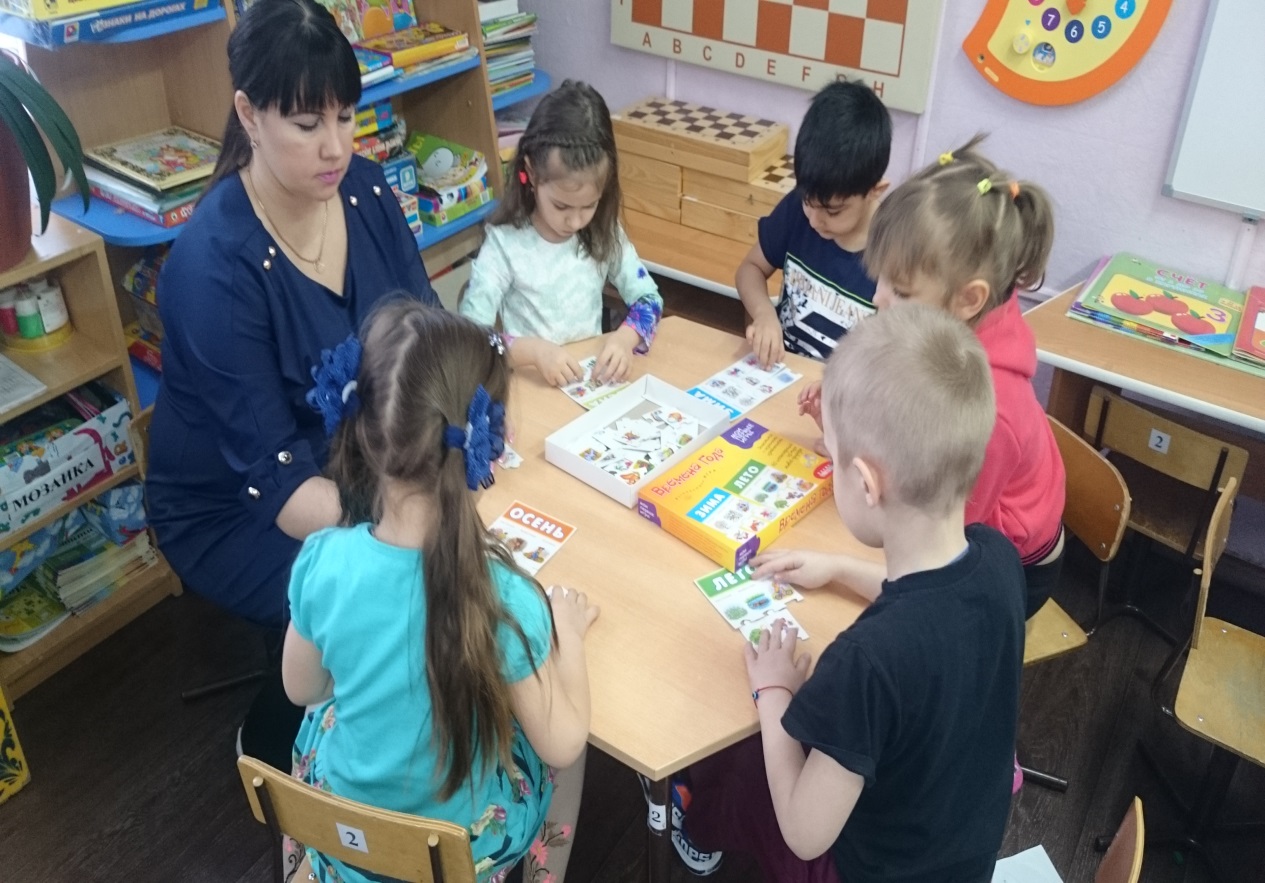 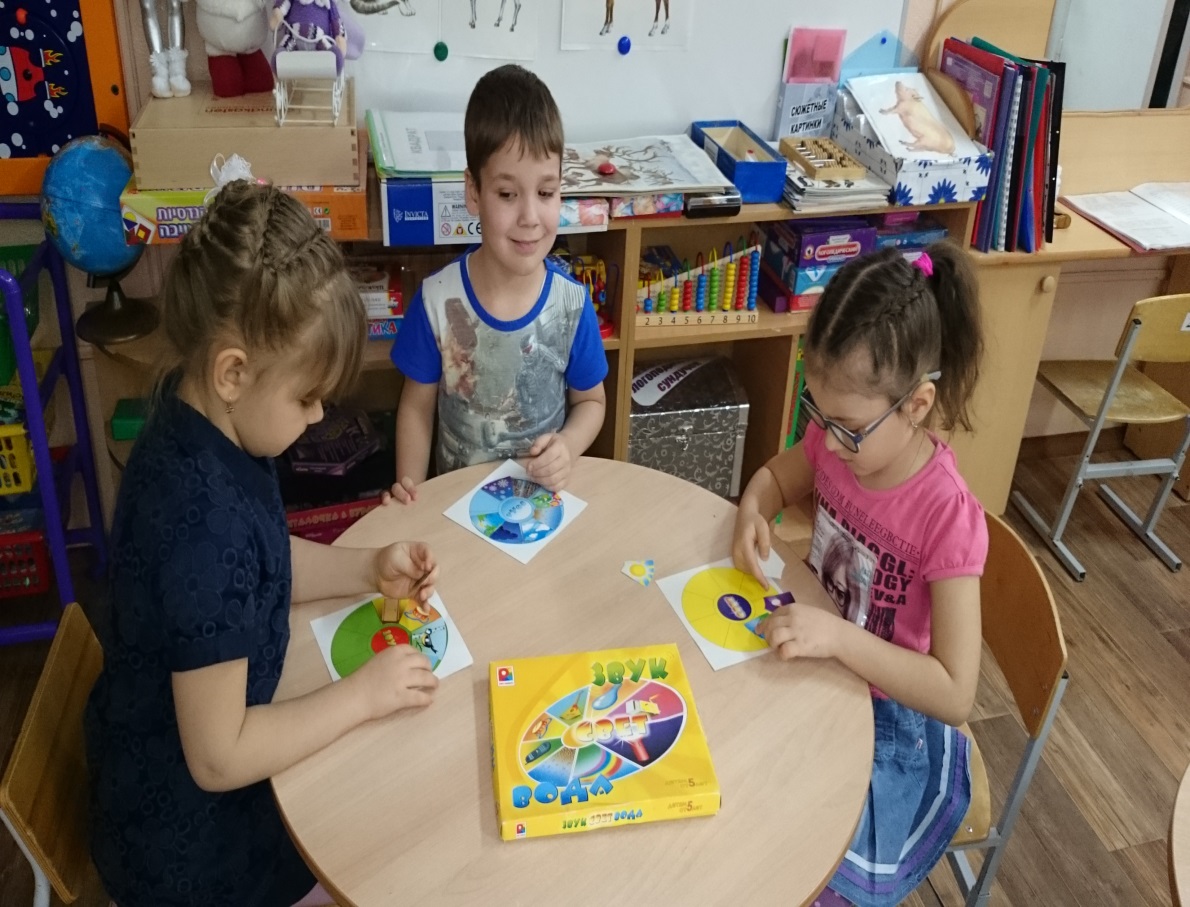 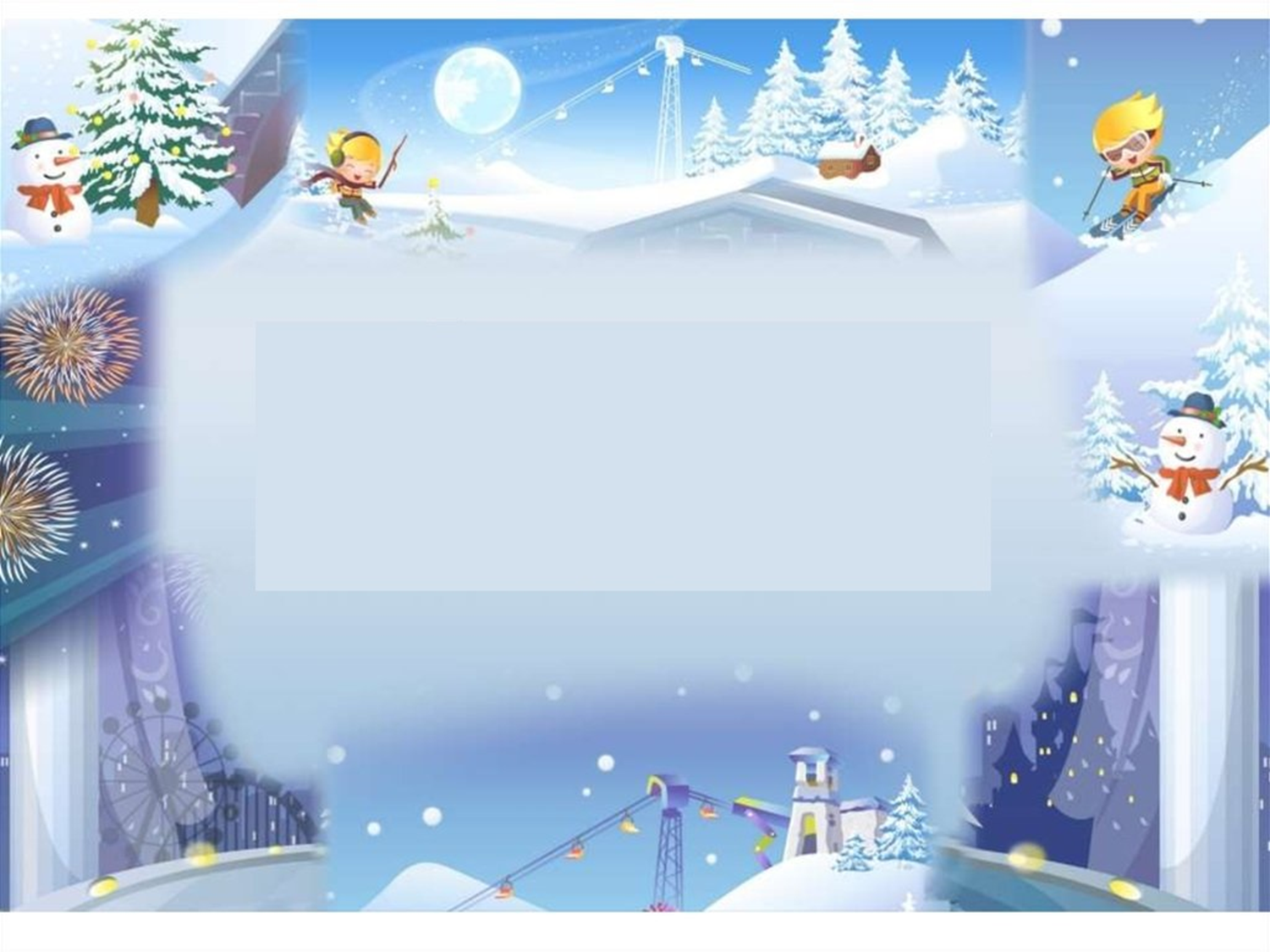 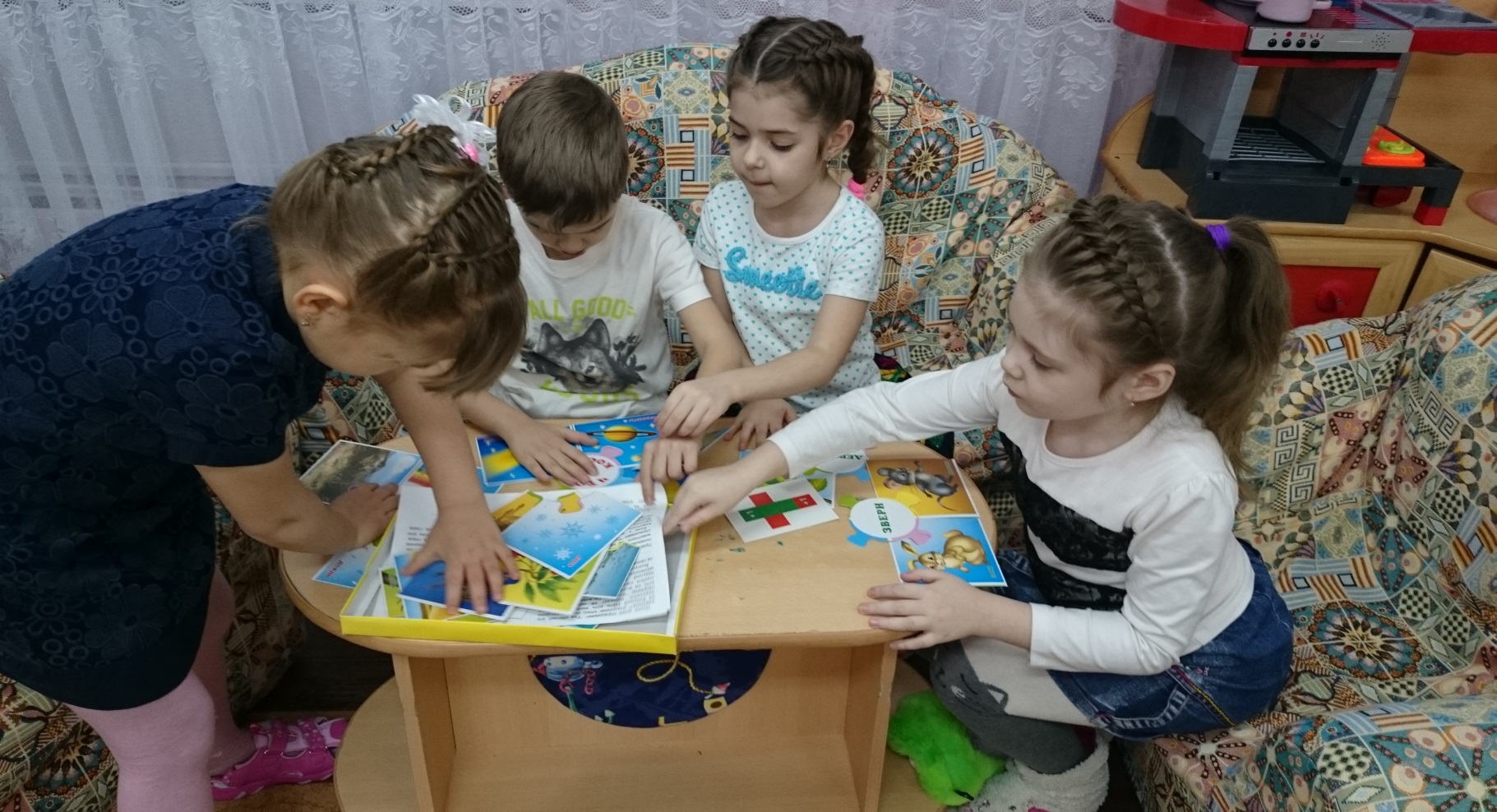 Развитие умственных способностей
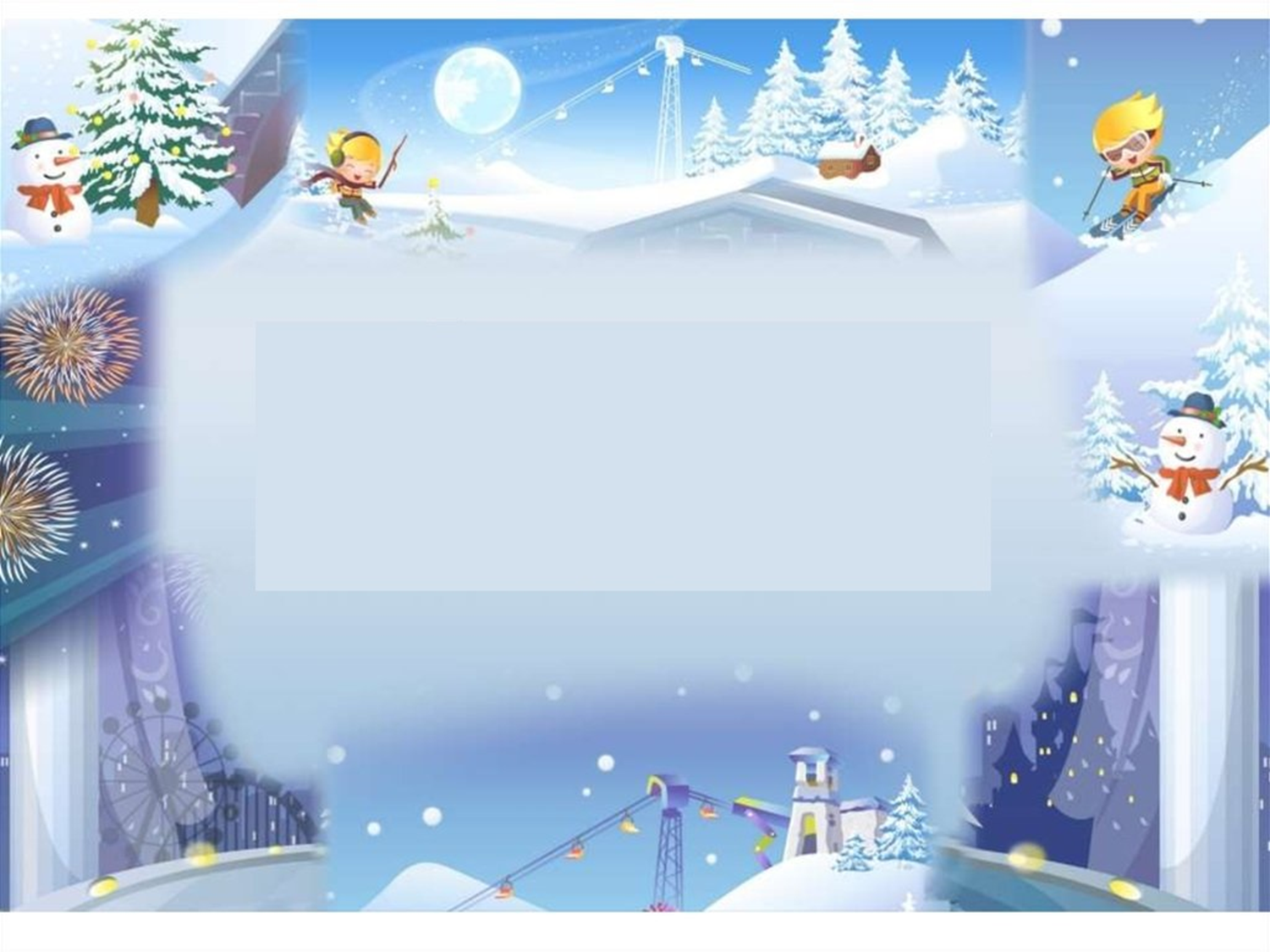 Окружающий мир
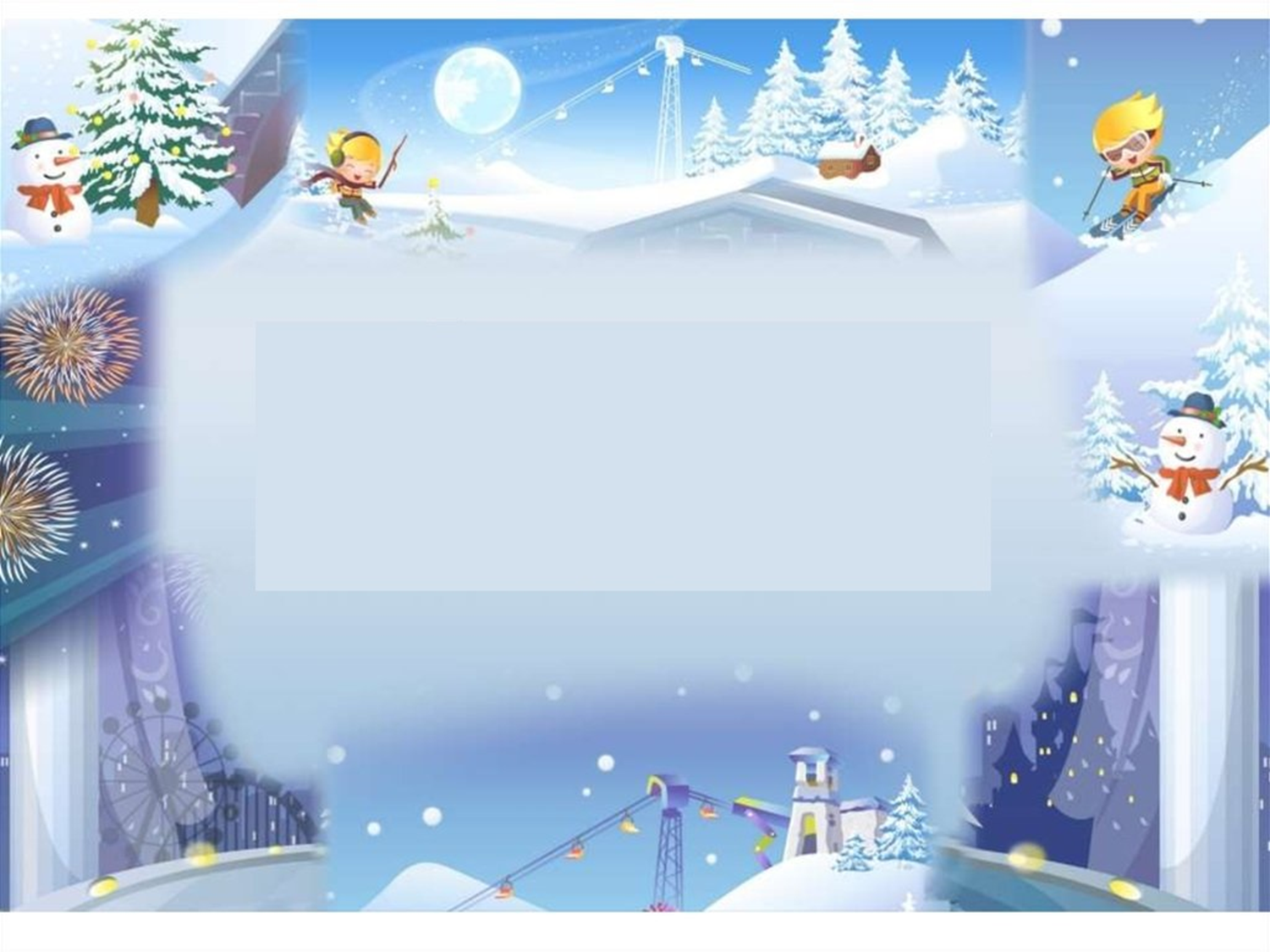 Природа и человек
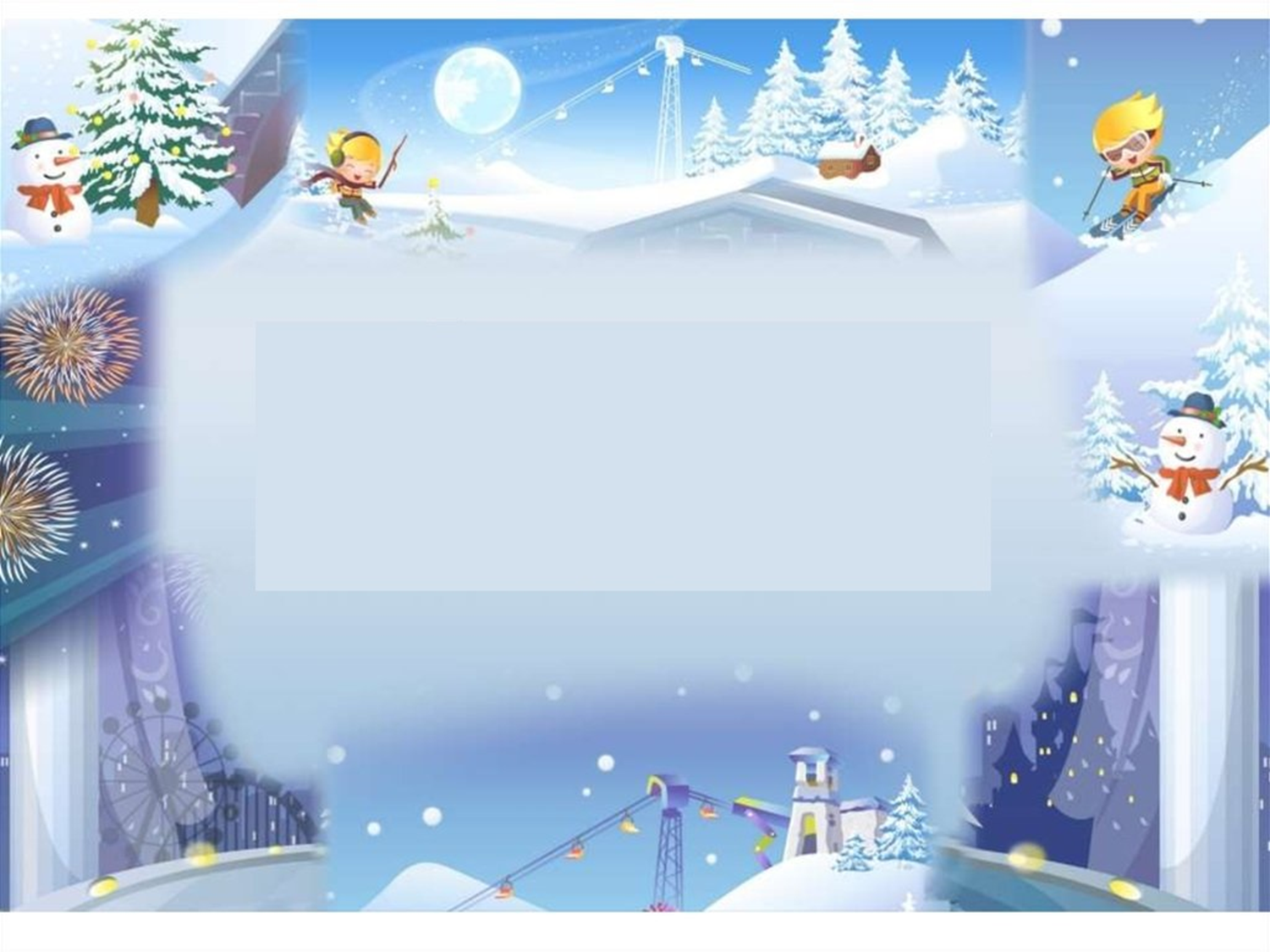 Кто где живет?
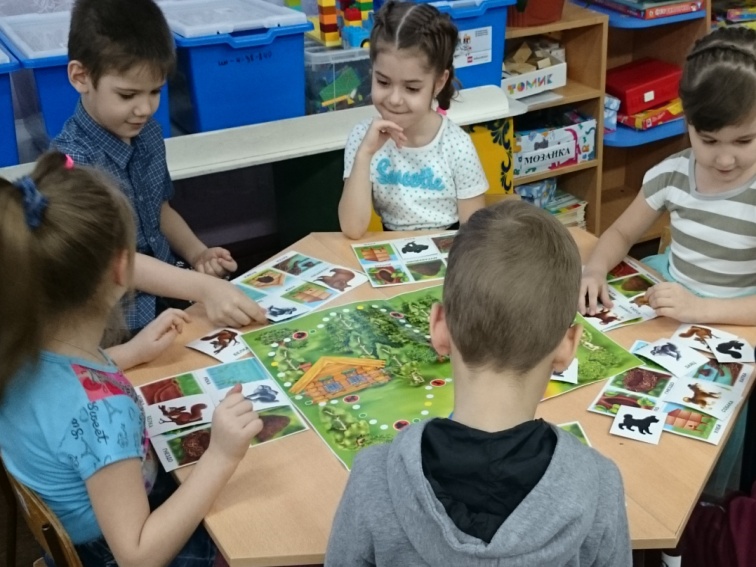 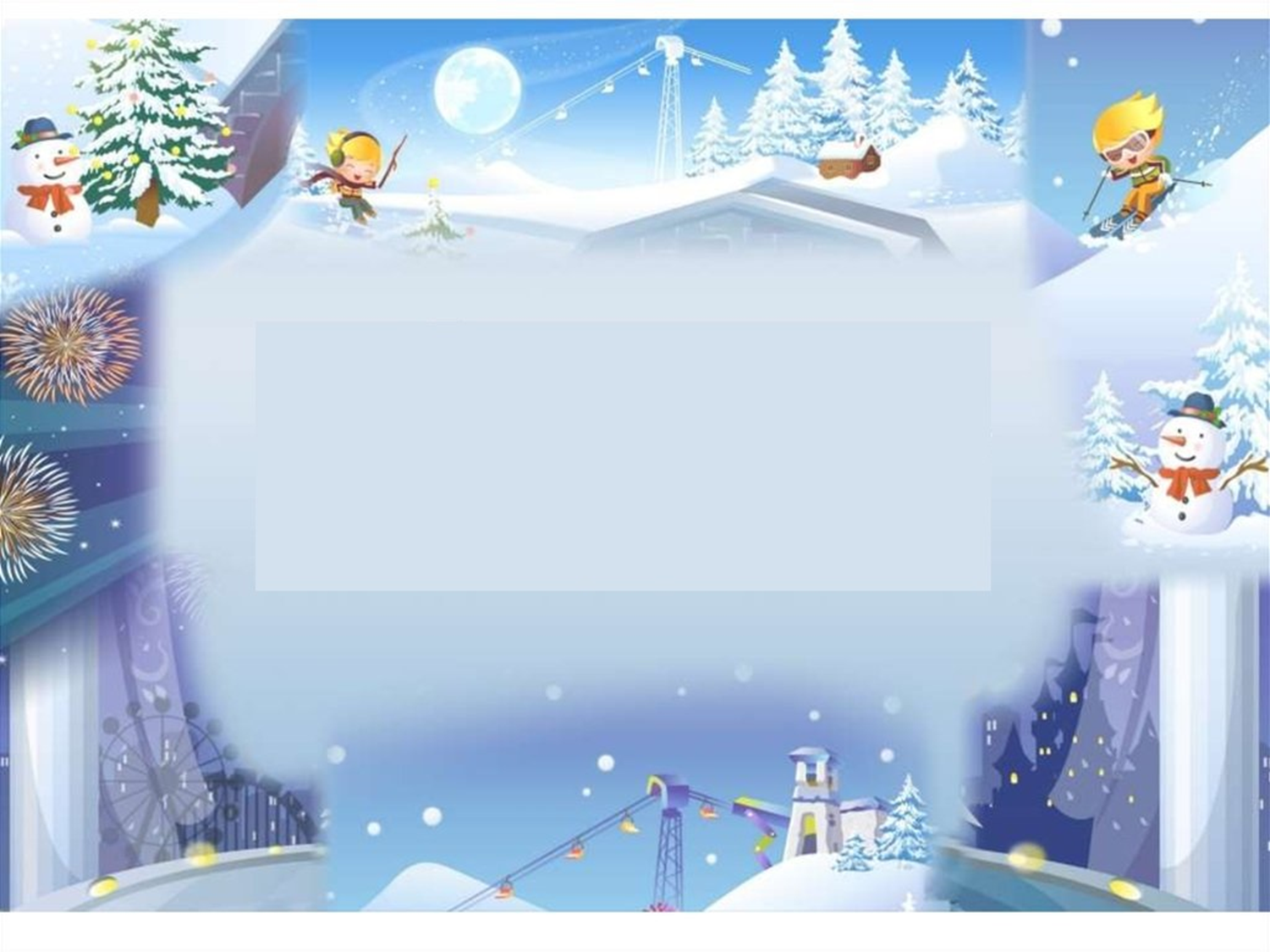 Времена  года
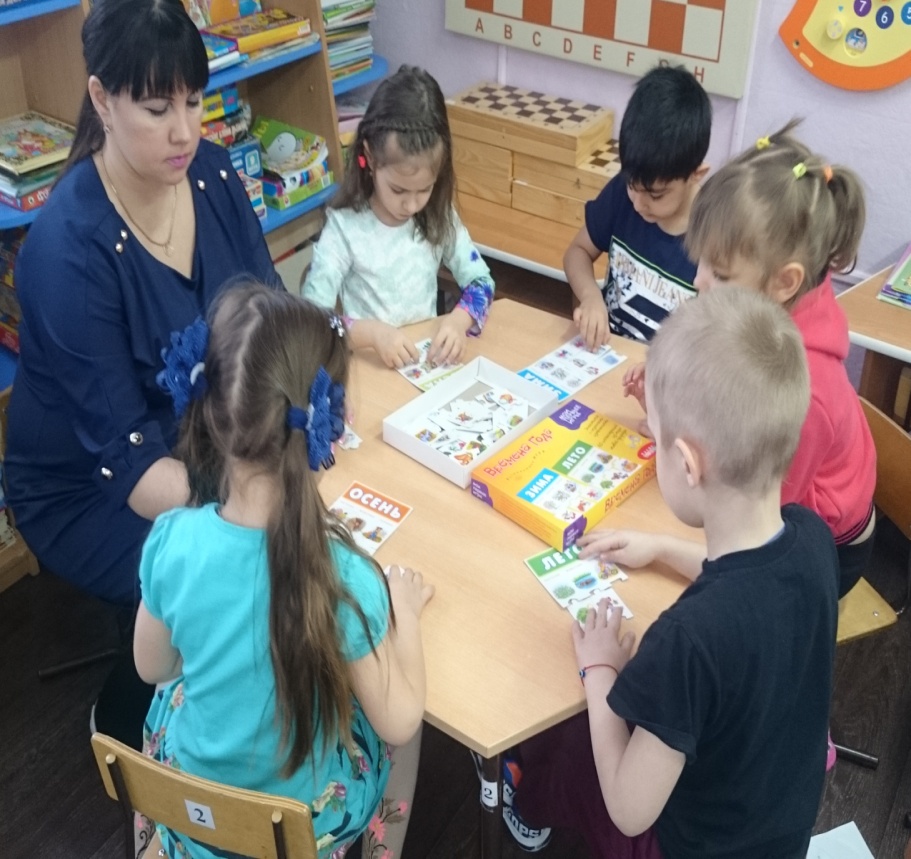 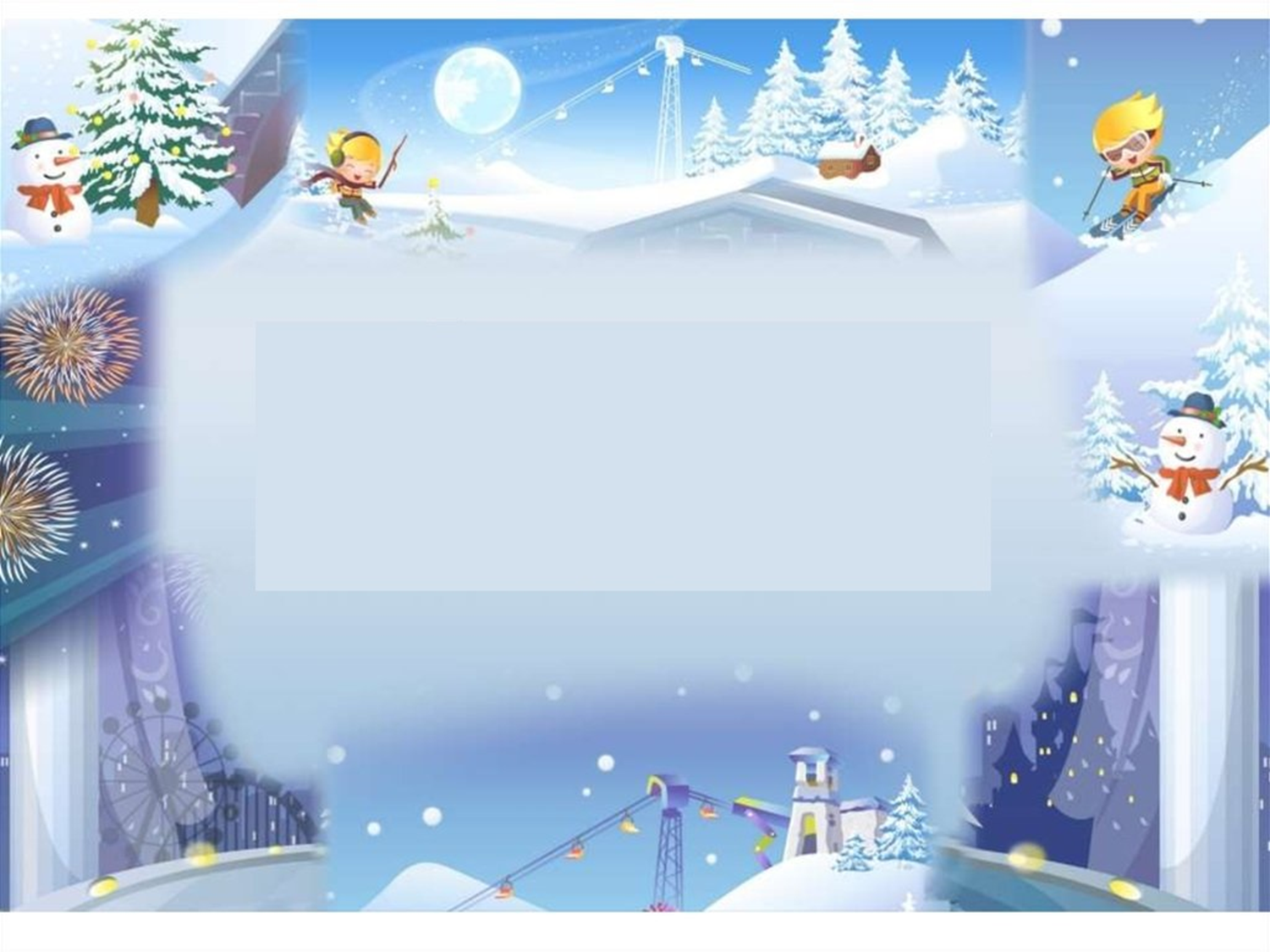 В своей повседневной работе 
мы используем дидактическую игру как средство ознакомления и уточнения знаний у детей о природной среде и ознакомления 
с окружающим миром
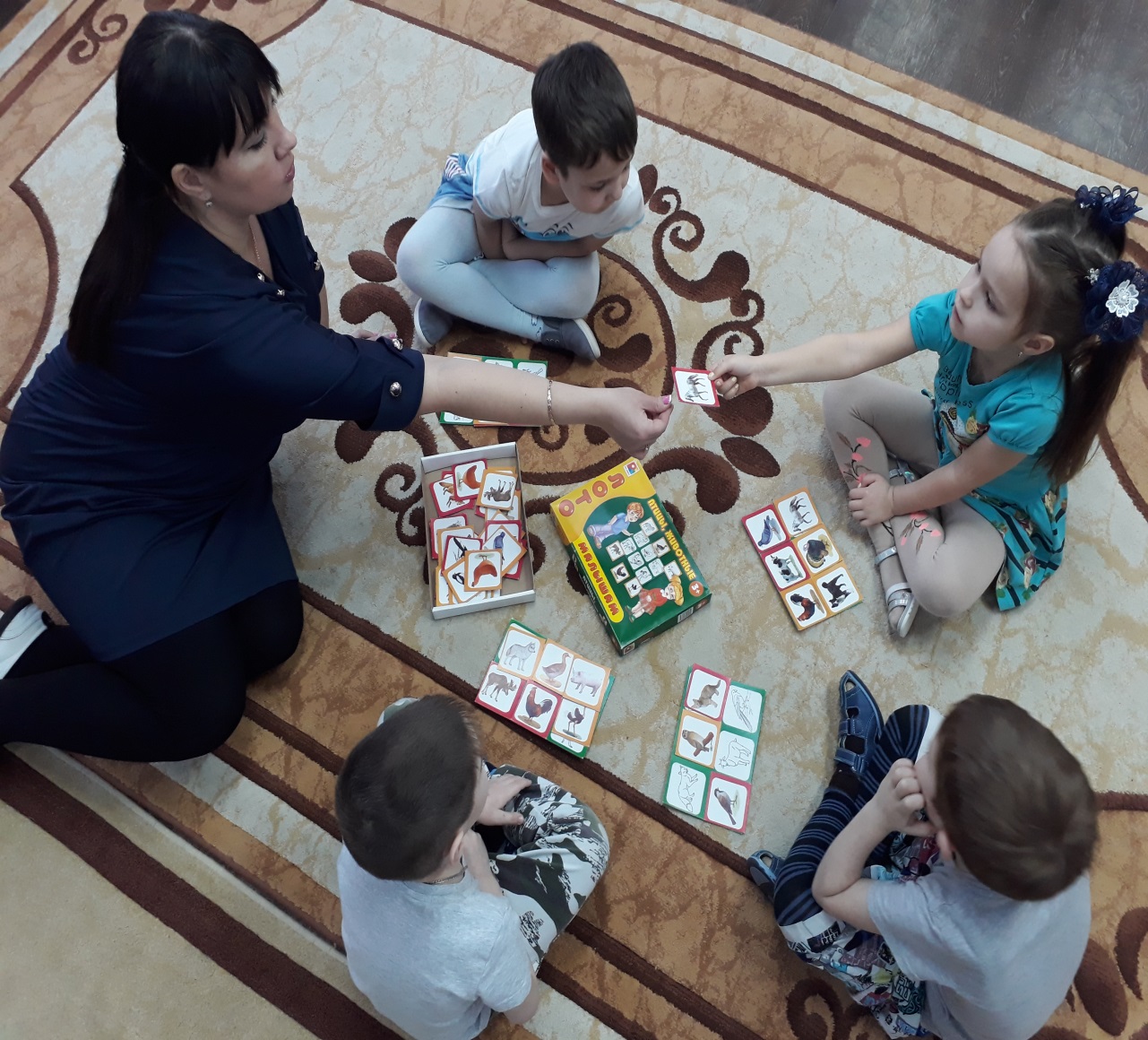 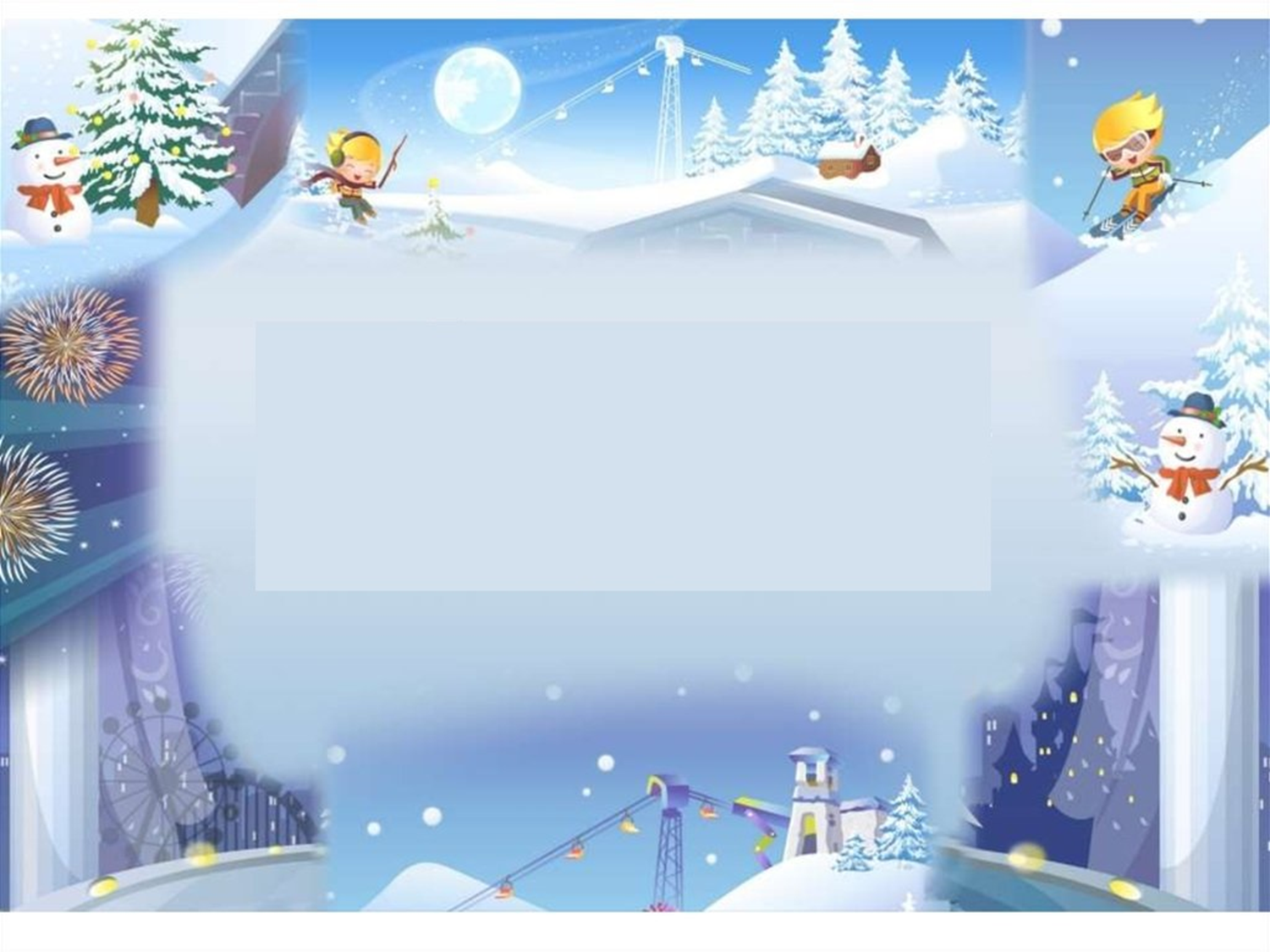 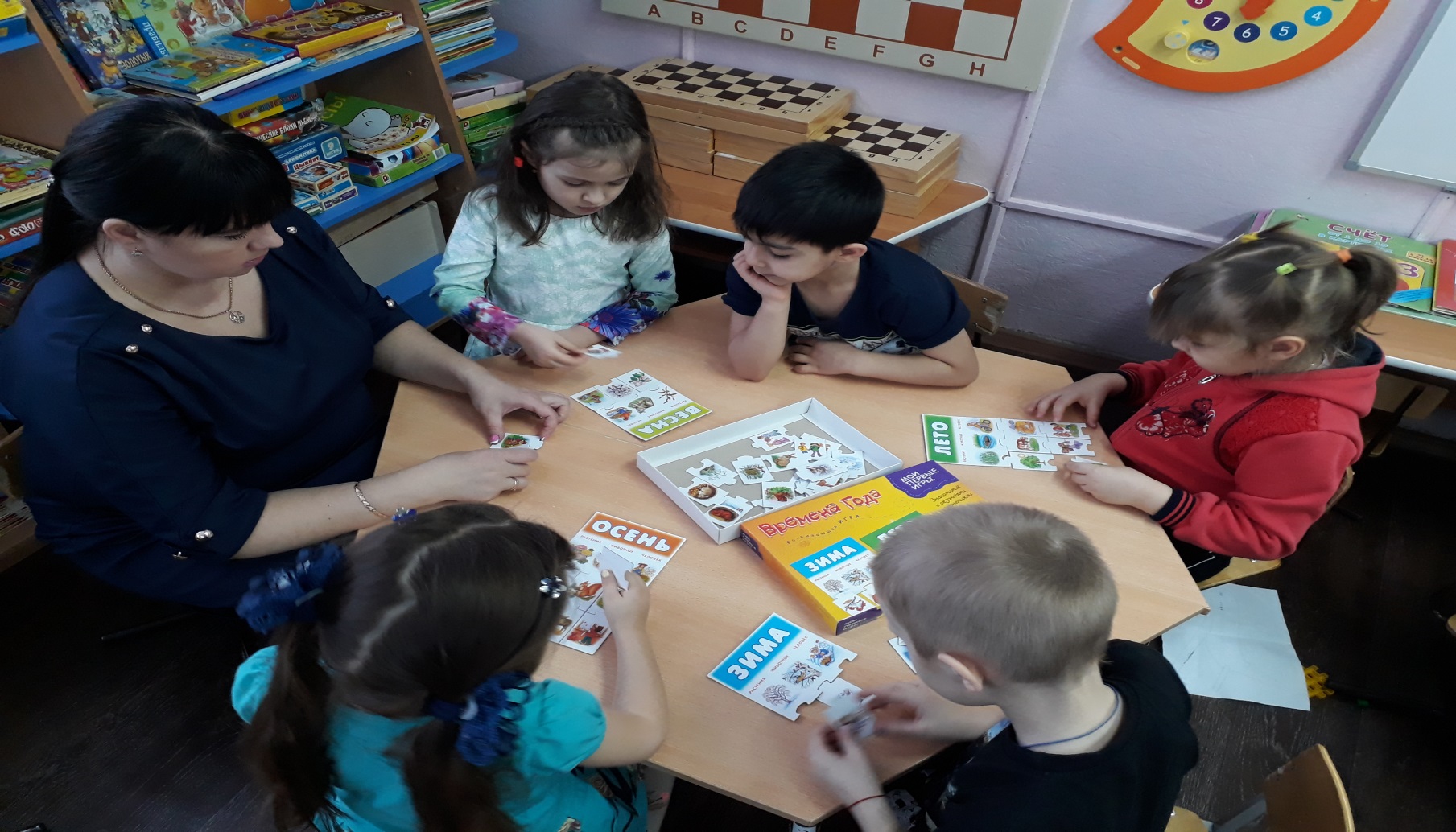 Дидактическая игра имеет богатые возможности и представления о природе у дошкольников.